HTML5 Level II
Session III 
Chapter 15 - How to Use JavaScript and jQuery to Enhance Your Web Pages
www.profburnett.com
Class Outline
Intro to JavaScript 
Object Technology
Document Object Model (DOM)
How to Use JavaScript to Enhance Your Web Pages
JavaScript Validation
Introduction to jQuery
jQuery Frameworks
10/3/2016
Copyright © Carl M. Burnett
2
How JavaScript fits into Web Architecture
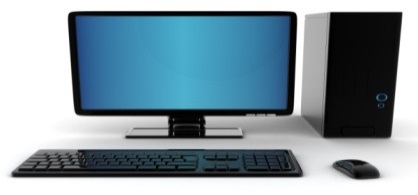 Client Request to Web Server
HTML
Page
Embedded JavaScript
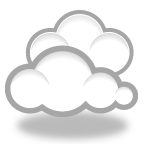 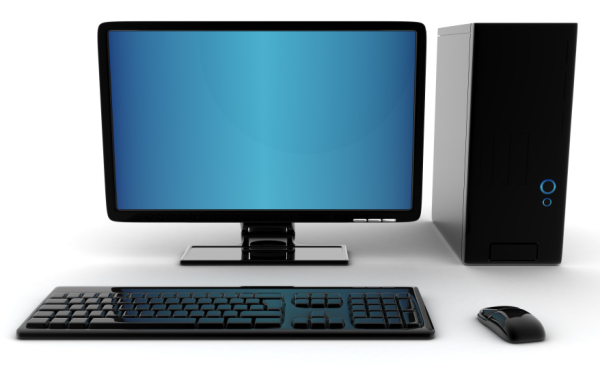 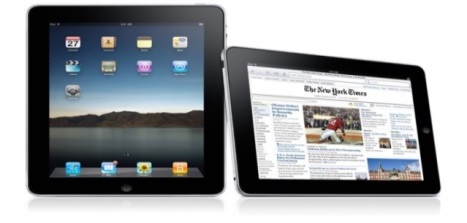 Cloud
External
JavaScript
File
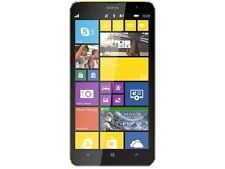 Web
Server
Server Response to Client 
with Embedded or External JavaScript File
Client Devices
10/3/2016
Copyright © Carl M. Burnett
3
[Speaker Notes: The web architecture is based on client devices, a web server and the cloud. 

When a client device request a web page from a web server the server processes this request. 

If the request include some actionable events to happen in the web page, like a image swap or form validation, to take some of this processing demand off the server the web page designer will embed in the web page, some scripting programming code or attach a external file with the scripting programming code.  This is then send to the client for processing on the client. 

The preferred scripting language to be used under based on the new foundation of HTML5, is JavaScript. All browsers today include a JavaScript interpreter that runs the JavaScript language to interpret the code.]
JavaScript for Current Date and Year
<p>
    <script>
        var today = new Date();
        document.write("Current date: ");
        document.write(today.toDateString());
    </script>
</p>
<p>
    <script>
        var today = new Date();
        document.write("&copy;&nbsp;");
        document.write(today.getFullYear());
        document.write(", San Joaquin Valley Town Hall")
    </script>
</p>
Example
10/3/2016
Copyright © Carl M. Burnett
4
Object Oriented Programming Concepts
Class
Objects
Inheritance
Data Encapsulation
Metadata
Polymorphism
Class Characteristics
Class = Containers
Class = Structure
Glass
Plastic
Metal
Class is Instantiated 
State
Structure
Behaviors 
Hierarchy
Access
Class = Behaviors
Pour
Fill
Shake
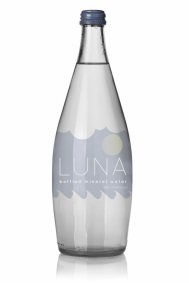 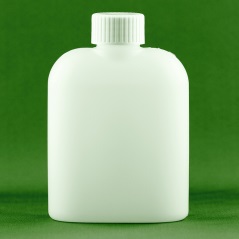 Class = Hierarchy
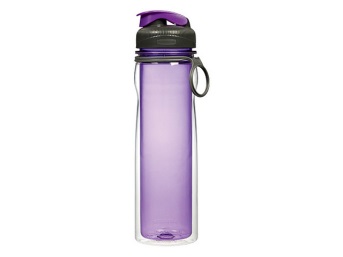 Class = Access
1. Private
2. Protected
3. Public
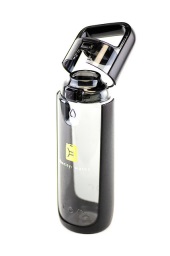 Objects
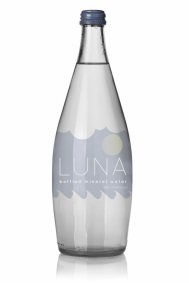 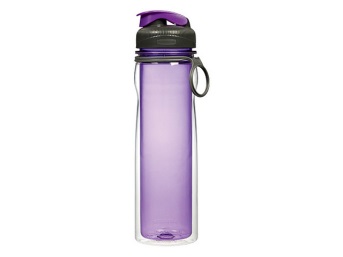 Data Structures
Properties
Methods
Inheritance
Object or Class is based on another Object
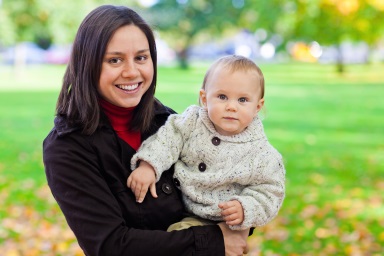 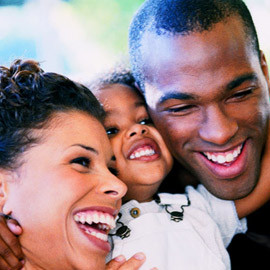 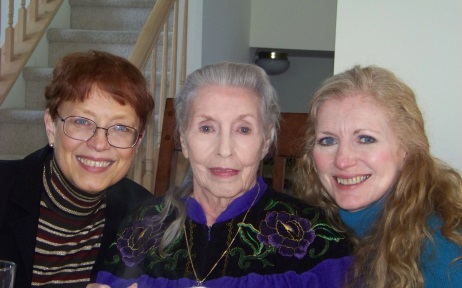 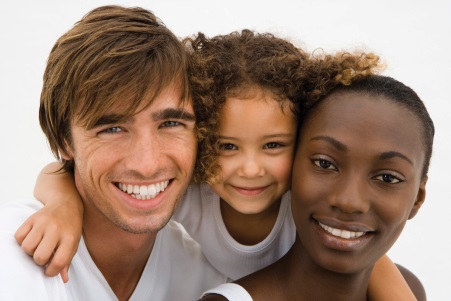 Single Inheritance
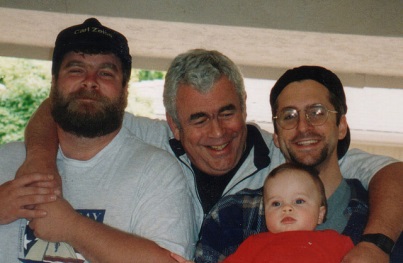 Multiple Inheritance
Multilevel Inheritance
Hybrid Inheritance
Hierarchical Inheritance
Data Encapsulation
Metadata – Data about Data
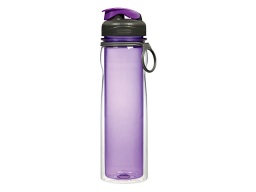 Polymorphism
Polymorphism lets methods react to system behaviors at runtime.
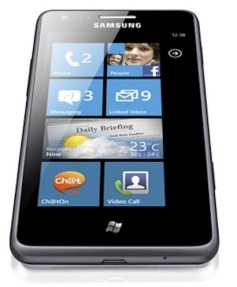 Where Can I buy you?
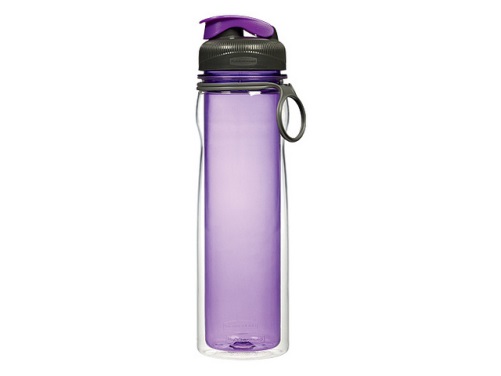 At the Target Store around the corner.
How Much Do You Cost?
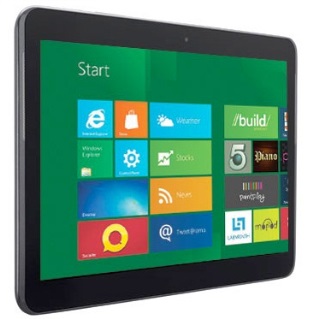 $12
The Document Object Model (DOM) for a Web Page
Objects
Properties
Methods
Inheritance
Data Encapsulation
HTML
<html> </html>
Head
<head> </head>
Body
<body> </body>
Title
<title> </title>
ul
p
<ul> </ul>
<h1> </h1>
section
<section> </section>
h1
<p> </p>
Text
Text
li
li
<li> </li>
<li> </li>
10/3/2016
Copyright © Carl M. Burnett
11
Text
Text
[Speaker Notes: What is important to understand is the Document Object Model. 

But first let review what makes up an object. In Chapter 1 we covered what a object is and what characteristics a object possess. 

1. Object posses properties. These can be such things as size, color, and shape. 

2. Object posses methods. These can be move, pour, open and close. 

3. Objects can inherit properties, method and data from a parent object. 

4. And objects can encapsulated data by using metadata. 

With this understanding about the characteristics about an object we can apply this same understanding to the objects that make up a web page. 

In this case, the overarching parent object of a web page is the HTML declaration.  This object is created with the html opening and closing tags. The tags create the HTML object and all object oriented characteristics of the HTML object can be changed based on triggering events. In order  for these characteristics to be changed on the client side, a scripting language must be used. In the case, the standard is JavaScript and this language is interpreted through the JavaScript interpreter engine that is part of all browsers. 

The next object in the web page document object model is the head. This object is created by the head opening and closing tags. It can inherit any characteristics from its parent object, the HTML object. 

The next object is the body. This object is created by the body opening and closing tags. It can inherit any characteristics from its parent object, the HTML object. 

A child object of the Head object is the Title object. This object is created by the title opening and closing tags. It can inherit any characteristics from its parent object, the Head object. 

The next object is the new HTML5 document object called a section. This object is created by the section opening and closing tags. It can inherit any characteristics from its parent object, the body object. 

The next objects can be many objects to define the content of body or section or any other object container. These objects inlcude the h1 object, the ul object and the p object. These objects are created by the h1, ul, and p opening and closing tags. That can inherit any characteristics from its parent object, the body object.

The last objects are the li objects that are created with the li tags. They can inherit any characteristics from its parent object, the ul object.
 
Each of these object can contain data and for the h1 object, the ul li objects and p object all contain textual data that can be changed with the JavaScript language.]
The JavaScript DOM Event Cycle
Page Loaded
Event
Occurs
Script
Executes
DOM 
Modified
Page Updated
10/3/2016
Copyright © Carl M. Burnett
12
How to Include JavaScript in a HTML Document
Two attributes of the script element
10/3/2016
Copyright © Carl M. Burnett
13
How to Include JavaScript in a HTML Document
A script element in the head section that loads an external JavaScript file
<script src="image_swap.js"></script>
A script element that embeds JavaScript in the head section
<head>
    ...
    <script>
        function printTOC() {
            window.print(); 
        }
    </script>
</head>
Example
10/3/2016
Copyright © Carl M. Burnett
14
How to Include JavaScript in a HTML Document
A script element that embeds JavaScript in the body
<p>&copy;
    <script>
        var today = new Date();
        document.writeln(today.getFullYear()); 
    </script>
</p>
How to use the noscript tag
<script>
    var today = new Date();
    document.writeln(today.getFullYear());
</script>
<noscript>2011</no
10/3/2016
Copyright © Carl M. Burnett
15
Opening a Popup Window
The JavaScript event handler in the head section
<script>
    function enlargeImage() {
        window.open(
       'newwindow.html','newwin','width=425,height=525');
    }
</script>
The HTML for the link that starts the event
<a href="#" onClick="enlargeImage()">
    <img src="images/javascriptbook.jpg" 
         alt="JavaScript book">
</a>
10/3/2016
Copyright © Carl M. Burnett
16
Opening a Popup Window
The body of the page named newwindow.html
<body>
    <img src="images/javascriptbook_500.jpg" width="400" 
         height="500" alt="JavaScript and DOM Scripting">
</body>
Example
10/3/2016
Copyright © Carl M. Burnett
17
Image Rollovers
The script elements in the head section
<script src="rollover_library.js"></script>
<script>
    var $ = function (id) {
                return document.getElementById(id); }
    var rollover;
        window.onload = function () {
        // Provide one statement for each rollover here
        rollover1 = new Rollover(
            "image1", "images/vb10.jpg");
        rollover2 = new Rollover(
            "image2", "images/asp_vb.jpg");
        rollover3 = new Rollover(
            "image3", "images/ado_vb.jpg");
        }
</script>
10/3/2016
Copyright © Carl M. Burnett
18
Image Rollovers
HTML for the img elements that get rolled over
<p><img src="images/cs10.jpg" alt="" id="image1"></p>
<p><img src="images/asp_cs.jpg" alt="" id="image2"></p>
<p><img src="images/ado_cs.jpg" alt="" id="image3"></
Example
10/3/2016
Copyright © Carl M. Burnett
19
Image Swaps
The script elements for the JavaScript files
<script src="image_swap_library.js"></script>
<script src="image_swap.js"></script>
HTML for the images, captions, and thumbnails
<ul id="image_list">
    <li><a href="images/ss08.jpg"
           title="SQL Server 2008 for developers">
        <img src="thumbnails/ss08.jpg" alt=""></a></li>
    <li><a href="images/php.jpg" title="PHP and MySQL">
        <img src="thumbnails/php.jpg" alt=""></a></li>
    <li><a href="images/vb10.jpg"
           title="Visual Basic 2010">
        <img src="thumbnails/vb10.jpg" alt=""></a></li>
    <li><a href="images/ado_vb.jpg" 
        title="ADO.NET 4 database programming with VB 2010">
        <img src="thumbnails/ado_vb.jpg" alt=""></a></li>
    <li><a href="images/asp_vb.jpg" 
        title="ASP.NET 4 web programming with VB 2010">
        <img src="thumbnails/asp_vb.jpg" alt=""></a></li>
</ul>
10/3/2016
Copyright © Carl M. Burnett
20
Image Swaps
HTML for the caption and image that get swapped
<h2><span id="caption">
    SQL Server 2008 for developers</span></h2>
<p><img id="image" src="images/ss08.jpg" alt=""></p>
Example
10/3/2016
Copyright © Carl M. Burnett
21
Slide Shows
The script elements for the JavaScript files
<script src="slide_show_library.js"></script>
<script src="slide_show.js"></script>
The HTML for the slides and captions
<ul id="image_list">
    <li><a href="images/js.jpg"
           title="JavaScript and DOM Scripting<a></li>
    <li><a href="images/php.jpg"
           title="PHP and MySQL"></a></li>
    <li><a href="images/vb10.jpg"
           title="Visual Basic 2010"></a></li>
    <li><a href="images/cs10.jpg"
           title="C# 2010"></a></li>
    <li><a href="images/asp_vb.jpg"
           title="ASP.NET 4 with VB 2010"></a></li>
    <li><a href="images/asp_vb.jpg"
           title="ASP.NET 4 with C# 2010"></a></li>
</u
10/3/2016
Copyright © Carl M. Burnett
22
Slide Shows
The HTML for the controls
<p id="controls">
    <button id="btn_previous" disabled>
        <img src="images/prev.gif" alt="Previous Image">
    </button>
    <button id="btn_play">
        <img src="images/pause.gif" alt="Play or Pause" 
             id="img_play_pause">
    </button>
    <input type="button" id="btn_speed" value="Slow">
    <button id="btn_next" disabled>
        <img src="images/next.gif" alt="Next Image">
    </button>
</p>
The HTML for the caption and image area
<h2><span id="caption">
    JavaScript and DOM Scripting</span></h2>
<p><img src="images/book1.jpg" alt=""
Example
10/3/2016
Copyright © Carl M. Burnett
23
Tabbed Data
The script elements for the JavaScript files
<script src="tabs_library.js"></script>
<script src="tabs.js"></script>
The HTML for the tabs and tab contents
<ul id="tab_list">
    <li><a href="" id="tab1" 
           class="active">Contents</a></li>
    <li><a href="" id="tab2" class="">Author</a></li>
    <li><a href="" id="tab3" class="">Downloads</a></li>
</ul>
<div id="tab_contents">
    <div class="">
        <h2>The table of contents</h2>
        <p>The descriptive text for this tab.</p>
    </div>
    <div class="hide">
        <h2>About the author</h2>
    </div>
    <div class="hide">
        <h2>About the downloads</h2>
    </div>
</div>
10/3/2016
Copyright © Carl M. Burnett
24
CSS for Tabbed Data
#tab_list {
    margin:0;
    padding: 3px 6px;
    border-bottom: 1px solid black;
}
#tab_list li {
    list-style: none;
    display: inline;
}
#tab_list li a {
    padding: 3px 1em;
    margin-left: 3px;
    text-decoration: none;
    font-weight: bold;
    background: #ccffff;
    border: 1px solid black;
}
#tab_list li a:hover { 
    background: silver;
    border-color: black;
}
#tab_list li a.active {
    background-color: white;
    border-bottom: 1px solid white;
}
#tab_contents div { 
    padding: 5px 10px 10px;
    border: 1px solid black;
    border-top: 0;
    height: 100px;
    overflow:auto;
}
.hide {
    display: none;
}
Example
10/3/2016
Copyright © Carl M. Burnett
25
JavaScript Validation Example
HTML
CSS
Register JavaScript
Register JavaScript
Library
In Opera
HTML
10/3/2016
Copyright © Carl M. Burnett
26
JavaScript Frameworks
Programming Library Includes: 
support programs, 
compilers, 
code libraries, 
tool sets, and 
application programming interfaces (APIs) 
inversion of control
default behavior
extensibility
non-modifiable framework code
jQuery
Midori
MooTools
Webix
AngularJS
Comparisons of JavaScript Frameworks
10/3/2016
Copyright © Carl M. Burnett
27
Intro to jQuery
Files you need for jQuery applications
The two jQuery libraries
The jQuery JavaScript file
The jQuery UI JavaScript file
The jQuery UI stylesheet
jQuery (the core library)
jQuery UI (User Interface)
What jQuery offers
Two ways to include the jQuery files
Dozens of functions that make it easier to add JavaScript features to your web pages
Functions that are tested for cross-browser compatibility
Use a Content Delivery Network (CDN) like Google, Microsoft, or jQuery.
Download and deploy on your web server.
jQuery
10/3/2016
Copyright © Carl M. Burnett
28
How to include the jQuery files from a CDN
<!-- include the jQuery UI stylesheet -->
<link rel="stylesheet" 
      href="https://ajax.googleapis.com/ajax/libs/jqueryui/
            1.8.16/themes/base/jquery.ui.all.css">

<!-- include the jQuery and jQuery UI JavaScript files -->
<script src="https://ajax.googleapis.com/ajax/libs/jquery/
             1.6.2/jquery.min.js">
</script>
<script src="https://ajax.googleapis.com/ajax/libs/jqueryui/
             1.8.16/jquery-ui.js">
</script>
Note - The href and src attributes should be coded on a single line.
10/3/2016
Copyright © Carl M. Burnett
29
Including jQuery files on your Web Site
<!-- include the jQuery UI stylesheet -->
<link rel="stylesheet" href="jquery.ui.all.css">

<!-- include the jQuery and jQuery UI JavaScript files -->
<script src="jquery-1.6.2.min.js"></script>
<script src="jquery-ui.js"></script>
10/3/2016
Copyright © Carl M. Burnett
30
jQuery Syntax
Basic syntax is: $(selector).action()
A $ sign to define/access jQuery
A (selector) to "query (or find)" HTML elements
A jQuery action() to be performed on the element(s)
Examples:
$(this).hide() - hides the current element.
$("p").hide() - hides all <p> elements.
$(".test").hide() - hides all elements with class="test".
$("#test").hide() - hides the element with id="test".
jQuery Selectors
A type selector that selects all h1 elements
$("h1")
An id selector that selects the element with “accordion” as its id
$("#accordion")
A class selector that selects all elements in the “fadein” class
$(".fadein")
10/3/2016
Copyright © Carl M. Burnett
32
Session 3 – Exercise 1 - Selectors
Exercise 1
Exercise 2
Exercise 3
Exercise 4
Exercise 5
Exercise 6
jQuery Events
Examples:
moving a mouse over an element
selecting a radio button
clicking on an element
jQuery Events
Form Events
submit
change
focus
blur
Document /
Window
Events
load
resize
scroll
unload
Mouse Events
click
dblclick
mousecenter
mouseleave
Keyboard Events
keypress
keydown
keyup
jQuery Syntax For Event Methods
$("p").click(); 

$("p").click(function(){  // action goes here!!});
jQuery Event Methods
Click Event
Double Click Event
Focus Blur
Hover Event
Mouse Down Event
Mouse Enter Event
Mouse Leave Event
Mouse Up Event
On Multiple Event
Session 3 –Exercise 2 - Events
Exercise 1
Exercise 2
Exercise 3
Exercise 4
Exercise 5
jQuery Effects
jQuery Effects
Session 3 –Exercise 3 - Effects
Exercise 1 – Hide/Show
Exercise 2 - Fade
Exercise 3 - Slide
Exercise 4 - Animate
jQuery HTML
jQuery HTML
jQuery HTML
jQuery HTML
jQuery HTML
Session 3 –Exercise 4 - HTML Methods
Exercise 1 - Get
Exercise 2 - Set
Exercise 3 - Add
Exercise 4 - Remove
Exercise 5 - CSS Classes
Exercise 6 - CSS Methods
Exercise 7 - Dimensions
jQuery Traversing
jQuery Traversing
jQuery Traversing
jQuery Traversing
Session 3 – Exercise 5 - Traversing
Exercise 1 - Ancestors
Exercise 2 - Descendants
Exercise 3 - Siblings
Exercise 4 - Filtering
jQuery AJAX
jQuery AJAX
jQuery AJAX
jQuery Miscellaneous Methods
Student Exercise 6
Complete Exercise 15-1 and 15-2 on page 529 using Dreamweaver.
Upload your HTML pages and CSS files to the live site to preview.
10/3/2016
Copyright © Carl M. Burnett
57
Class Review
Intro to JavaScript 
Object Technology
Document Object Model (DOM)
How to Use JavaScript to Enhance Your Web Pages
JavaScript Validation
Next – Session 3 
Chapter 16 - How to Use jQuery UI and jQuery Plugins to Enhance Your Web Pages
10/3/2016
Copyright © Carl M. Burnett
58